Feedback from the SAD perspective
Instrument installation, infrastructures (incl exp halls, workshops, labs, staging areas etc) - Loading test, safety, radiological zoning, workshops, installation, labs
Infrastructure on the instruments for SEE – Bifrost cave design, high level summary of ref docs (controls, mechanical interfaces, utility supplies)
Tour of Utgård – set-ups of kinematic mounting prototype, sample environment, controls, utility supplies etc. 
Level of engagmement from instrument team reflect immediate pressures and concerns
What worked and what didn't work?
Intense, a lot of information, good initiative to involve partners in organization
Extra time worked in for ad hoc meetings (but overlapped with much needed coffee breaks…)
Scheduling was tight and we were competing with other sessions that took away attendance, engagement, discussion
Communication – clear and continuous, be present (even if you're not)
I am Not John Taylor.
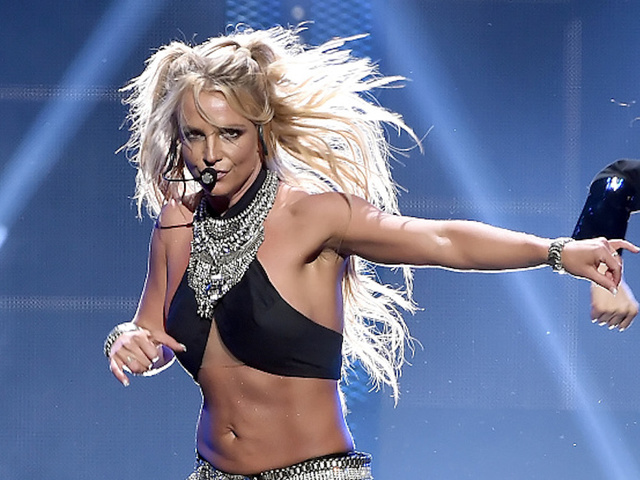